November 6, 2018
GENERAL ELECTION
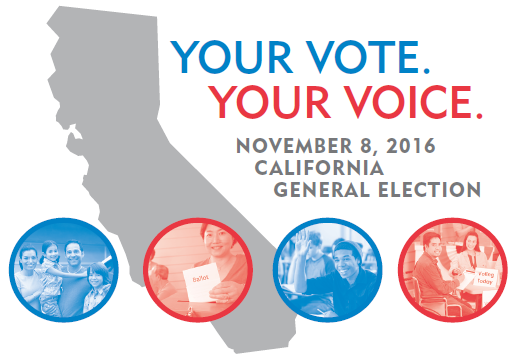 LEAGUE OF WOMEN VOTERS® OF CALIFORNIA EDUCATION FUND 
The League of Women Voters of San Diego
Local Issues
[Speaker Notes: Good evening! ! My name is _________, and I am joined by  _________. We are members of the League of Women Voters of Orange Coast . Thank you for inviting us to talk about the propositions on the November 6 ballot. 

First, a bit about the League of Women Voters. The League was formed in 1920 when women were finally allowed to vote. Our purpose? An educated and active electorate. The League’s mission is to encourage informed and active participation of all citizens in all levels of government through education and advocacy. 

And, yes, the league is not just for women – we also have many men members.

The League is a non-partisan organization, meaning that it doesn’t support or oppose any candidate or political party.  It doesn’t shape the education or advocacy of issues to benefit a candidate or political party.

The League is also a non-profit organization. We are a volunteer organization filled with people who share a common interest in effective government and in educating our citizens.]
League of Women Voters
The League of Women Voters does not support or oppose candidates or political parties. It does: 
Encourage informed and active participation in government
Work to increase understanding of major public policy issues
Influence public policy through education and advocacy.
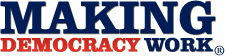 [Speaker Notes: We have two separate and distinct roles:
Voters Service/Citizen Education
Action/Advocacy
WE ARE HERE TODAY TO PRESENT PROS AND CONS ON STATEWIDE PROPOSITIONS, as part of the Education Fund of the League of Women Voters. We will NOT be presenting the League’s positions on propositions. If you’d like that information, please visit our website lwvc.org. We are here to give you the tools you need to examine the propositions on the November ballot. We are here to explain the propositions and to tell you what the people supporting it and opposing it say – the “pros and cons”. And where the money is coming from.]
Local PropositionsPros & Cons
San Diego 
General Election
November 6, 2018
What Are Propositions?
Proposed laws presented to the public
Can make new laws 
Change existing laws 
Change California’s Constitution or Local Charters 
Placed on ballot
Collection of enough voter signatures 
City Council 
50 percent + 1 YES votes to pass
[Speaker Notes: Propositions are proposed laws presented to the public to vote on. 

Propositions can make new laws, change existing laws, and sometimes they change California’s Constitution. 
-----------------------------
They can be placed on the ballot by people who collect enough voter signatures or by state lawmakers (the California Legislature). For a ballot initiative statute, the number of signatures must equal or exceed 5 percent of votes cast for governor in the state's last gubernatorial election, currently 365,880. If more people voted, the required number of signatures would increase.
-----------------------------
A proposition passes and becomes law if it receives more than 50 percent YES votes.]
Evaluating Measures
Is it…
	Too complex for a “yes’ or “no” answer?
	The solution to the problem?
	Written well?
	Paid for?

Does it…
     	Create new problems?
	Restrict the budget that would pay for it?
	Belong in the Charter?
[Speaker Notes: These are things to think about when evaluating a measure.

Follow the Money
All contribution dollar amounts in this presentation are from the SOS office, Cal-Access, FPPC, and were accurate as of Sept 10, 2018. We list the major contributors but many propositions have long lists of contributors. Check Cal-Access for details.
Fiscal impact statements are from the state Legislative Analyst’s Office LAO]
Evaluating Measures
Who is really supporting or opposing it?

Who is funding the support or opposition?

Initiatives can only be amended with another initiative.

Entire proposition text available on sdvote.org
[Speaker Notes: This includes slate mailers received in the mail, arguments for and against, and rebuttals. For and Against arguments in the sample ballot are paid for by supporters and opponents.]
12 Local Propositions
A.  County “Clean-up Amendments” to the County Charter
B. Continue the practice of redistricting to keep unincorporated areas with at least 2 Supervisors.
C. County Stabilization Funds
D. Requires all County elected offices be determined at the General Election.
E. Soccer City Initiative
G. SDSU West Initiative
H. Term Limits for School Board Members
J. Mandatory Disclosure of Business Interests
K. Two Four-Year terms for City Council.
L. Salary Setting and Ethics for City Employees 
M. Reappointment of Audit Committee Public Members
N. Police Retirement Disability Benefit
[Speaker Notes: California voters will make decisions on 11 proposed state laws (propositions).]
Prop A“Clean-up Amendments” to the County Charter
[Speaker Notes: Proposition 1 is a bond issue proposition. It was voted on by the CA legislature and placed on the ballot.]
The Way It Is Now
There are a number of parts of the County Charter that don’t conform to state and Federal laws. There are others that don’t accurately reflect the administrative structure of the County.  This “cleans up” the language to accurately conform to state and federal laws and reflects the County administration.
[Speaker Notes: An average house in California cost 2.5 times the national
average and average rent in California is about 50% higher
than the national average. About 100,000 houses and
apartments are constructed each year in California, most
by private interests, and not by the government. In some
instances, the state provides assistance with grants or lowcost
loans for construction of housing to be sold or rented
to low income individuals. California also receives about
$2 billion each year from the federal government to support
housing projects.]
What Measure A Would Do
Will change the timelines respecting elections to be in compliance with Federal and State laws. 
It also requires the Charter to recognize the Fire Authority as an organizational unity within the CAO office.
[Speaker Notes: Proposition 1 permits the state to issue $4 billion in new
general obligation bonds for the following housing programs:
• $1.8 billion for building or renovating affordable
multifamily housing (apartments)
• $450 million for infrastructure (parks, water, sewage
 and transportation) to support housing construction
• $450 million for down payment assistance to low and
moderate-income home ownership
• $300 million for farmworker housing (rental and owner occupied)
• $1 billion for home loans to eligible veterans.
This proposal would provide assistance to 30,000 multifamily
and 7,500 farmworker households as well as home loans to
 about 3,000 veterans.]
Fiscal Impact
Little if any costs.
[Speaker Notes: The cost to taxpayers for $3 billion in bonds would be about
$5.9 billion over a 35 year period or approximately $170
million a year in order to pay back both the principal and the
 interest on the general obligation bonds. This is about one-tenth of one percent of the state’s current budget.
The $1 billion set
aside for veterans’ assistance is repaid as the veterans pay off
their loans.]
Measure A Supporters Say:
The Board of Supervisors put this on the ballot to clear up the method of filling vacancies for the BOS office.
[Speaker Notes: SUPPORTERS SAY
• Proposition 1 provides relief from the housing crisis by
building some housing and helping those who struggle
to buy housing.
• The measure honors veterans by helping them to buy a
home.
Supporters - Affordable Housing Now includes Chan Zuckerberg alliance (Mark Zuckerberg and Priscilla Chan), Housing California, CA Housing Consortium, State Building and Construction Trades Council. Silicon Valley Leadership Group]
Measure A Opponents Say:
There is none recorded.
[Speaker Notes: Gary Wesley is an attorney who writes rebuttals to unopposed CA propositions.]
Measure A: Yes or No?
A Yes vote means you want this update.

A No vote means to want it to stay the way it is now.
Measure BShould the Charter of San Diego County be amended to direct a redistricting commission to maintain the current practice of establishing boundaries where at least 3 districts will include unincorporated territory, with at least 2 of them predominately outside incorporated cities. 
(An amendment to the SD County Charter)
[Speaker Notes: Proposition 2 is a legislative statute. It was voted on by the CA legislature and placed on the ballot.]
The Way It Is Now
Currently the Board of Supervisors’ practice is to have at least two of the districts to include predominately the unincorporated areas and a unincorporated area be part of a third district.  Because the County will now be redistricted by a redistricting commission, this will ensure that this practice is continued by the commission.
[Speaker Notes: In 2004, California voters approved Proposition 63 (Prop.
63) which was also called the Mental Health Services Act.
It provided funding for county mental health services by
increasing the income tax paid by people with an income
over $1 million. Counties are responsible for providing
mental health care for people that lack private health
 insurance. Some counties also provide for other housing,
substance abuse treatment and other services for those
suffering mental illness
The Legislature passed the No Place Like Home Act of
 2016 (NPLHA). This Act authorizes $2 billion in bonds for
use by counties for permanent supportive housing to house
people who are eligible for treatment under Prop. 63 and are
homeless or at risk of chronic homelessness. The bonds were
 to be paid off with interest over 30 years using money from
the revenue raised by Prop. 63. A system for awarding the
bond money to counties and for establishing programs to use
it was also created by these bills.
No bonds were issued under the NPLHA because the state
must ask for a court decision that the legislation is within
 the scope of Prop. 63 in extending housing to people with
substance abuse and other issues rather than for severely
mentally ill patients. The court is to determine if voters must
approve the bond. The court decision is pending.]
What Measure B Would Do
This would ensure that the unincorporated areas still get a strong representation at the Board of Supervisors.
[Speaker Notes: THE PROPOSAL
This proposition approves the No Place Like Home Act of
2016 and approves the issuance of $2 billion in bonds to
support the program. It also amends the provisions of Prop.
63 to allow use of the revenue for NPLHA. No more than
$140 million each year can be used for this program.]
Fiscal Impact
Little, if any.
[Speaker Notes: There is no direct impact on the state budget because the bonds
would be paid back up to $140 million annually from the funds
 generated by Prop. 63 to repay up to $2 billion in bonds used
to pay for the No Place Like Home programs. It is estimated
 that the bonds would be paid off in 30 years at 4.2% interest for
approximately $120 million each year.]
Measure B Supporters Say:
Supporters: the Republican Party and representatives in unincorporated areas of the county.
[Speaker Notes: Affordable Housing Now includes Chan Zuckerberg alliance, Housing California, CA Housing Consortium, State Building and Construction Trades Council. Silicon Valley Leadership Group]
Measure B Opponents Say:
Opponents: the Democratic Party who say that this will give disproportionate power to the unincorporated areas of the county and keep the Republican Party in power even though the Democratic Party has more county voters.
[Speaker Notes: Prop. 2 spends money on buildings instead of on badly
needed treatment.
• Counties already use Prop. 63 revenue to offer housing
to severely mentally ill patients.
• Restrictive zoning laws that make it difficult to build
 housing is not addressed.]
Measure  B: Yes or No?
A Yes Vote Means:retain some of the practices of past county redistricting.
A No Vote Means: allow the new redistricting commission to not be guided by this rule.
Measure C
“Protecting Good Government through Sound Fiscal Practices”

Should the Charter of San Diego County be amended to require to use pension stabilization funds be used solely for pension-related liabilities and prohibit using long-term obligations to finance current operations or recurring needs?
(County Charter Amendment)
[Speaker Notes: Prop 3 is an initiative statute]
The Way It Is Now
The charter only requires the budget to be guided by charter and general law.
[Speaker Notes: California’s water supply faces challenges. The amount and
location of available water varies widely from year to year.
Unusually wet or dry years can result in local flooding or
 water shortages. Water may be polluted and unsuitable for
any use.
Various government agencies in California spend about $30
billion annually in the water sector. Over three-quarters
 of that is spent locally and largely paid for by individual
ratepayers for water and sewage treatment plants and
cleanup of storm runoff. The State and Federal government
play a role by creating regional water supply infrastructure
and by setting and enforcing water quality standards.
 Over the past 17 years voters have approved $31 billion
in general obligation bonds for various natural resource
projects, including $4.1 billion from Prop. 68 in June 2018.
The State has several billion dollars available from those
measures, mostly to be used for water quality, supply and
 infrastructure purposes authorized by Proposition 1 in 2014.
The principal and interest on general obligation bonds are
repaid from the State’s General Fund, usually over 40 years.]
What Measure C Would Do
This will add the restriction to using funds designated for pension stabilization, those funds could only be used for pension uses.
A second restriction prohibits using long-term debt proceeds for recurring operational needs.
[Speaker Notes: This measure authorizes $8.9 billion in general obligation
bonds for various water-related programs and projects. The
proposition’s broad spending categories include:
• Water supply and quality - $ 2.1 billion;
• Fish and wildlife habitat $1.4 billion;
• Water facility upgrades for specific projects in the
Central Valley, Bay Area, and Oroville Dam, - $1.2
billion;
 • Groundwater recharge and storage projects - $1.1
billion.
• Watershed land improvements - $2.5 billion
Most funds will be distributed as grants to agencies that
must provide equal matching funds. The measure provides
reduced cost-sharing requirements for projects benefiting
 disadvantaged communities.]
Fiscal Impact
It would basically keep funds in the pools where they were intended.
Pension funds could not be used for ongoing needs.
[Speaker Notes: Bond repayment is expected to cost the State an estimated
$17.3 billion over 40 years. The effect on local governments
will depend on the size of any grant received. Savings are
recognized because a grant reduces the local share of a
project’s cost. However, a project could also increase future
operating costs, such as for a new desalination facility. The
annual net effect on local governments and ratepayers is
likely to be small.]
Measure C Supporters Say:
The Board of Supervisors put this on the ballot.  We could not find other supporters at this time. They feel this requirement is needed.
Measure C Opponents Say:
Opponents: At this point, there is no organized opposition.
[Speaker Notes: We need more dams to collect rain and snow melt from
the Sierras. Proposition 3 provides no money for new
dams.
• It panders to special interests by making recreation and
 wildlife a priority over farmers.
• Paying back these new bonds will result in raised taxes.]
Measure  C: Yes or No?
A Yes Vote Means:Add the requirement guiding how pension-stabilization funds are spent.

A No Vote Means:Keep things the way they are.
Measure DRequires all County elected offices be held at the General Election and requires adoption of local regulations relating to write-in candidates for County Offices.
(County Charter Amendment)
[Speaker Notes: Proposition 4 is an Initiative statute]
The Way It Is Now
Currently all candidates for elective offices are placed on the Primary ballot.
Currently if a candidate receives a majority of the votes in the primary, the candidate is elected.
Currently write-in candidates are not allowed in General Elections, only in Primary.
[Speaker Notes: Children’s hospitals provide specialized physical and mental
healthcare services to infants and children. There are eight
private nonprofit hospitals, five University of California
children’s hospitals, and more than 100 other nonprofit
 hospitals that serve children with complex chronic health
conditions eligible for the California Children’s Services
program. Over half the patients receive Medi-Cal benefits.
 Only a small amount of funding remains from the previous
bonds and is expected to be used by mid 2018.]
What Measure D Would Do
This measure requires the County to establish rules on how to qualify to be a write-in candidate to ensure the qualification date precedes the date of printing of the primary ballots.
It will require that the two candidates with the most votes will move on to the general election.
[Speaker Notes: Prop. 4 would raise $1.5 billion through the sale of general
obligation bonds and use the funds to improve and expand
children’s hospitals. The money could be used to build new
facilities, to improve and expand current facilities, and to
purchase new equipment. To obtain funding a hospital would
 apply to the California Health Facilities Financing Authority
of the State Treasurer’s Office which would award the grants
 based on factors such as improving healthcare access and
patient outcomes. The 8 private nonprofit children’s hospitals
 would be eligible for 72% of the funds. The rest of the funds
would go to University of California children’s acute care
centers and to nonprofit hospitals that care for children
 eligible for governmental programs.]
Fiscal Impact
There is none known at this time.
[Speaker Notes: The State would need to repay a total of $2.9 billion. The
$2.9 billion is made up of the original $1.5 billion bond and
$1.4 billion in interest to be paid back over 35 years. The
 yearly repayment amount is approximately $80 million. This amount is less than one-tenth of one percent of the state’s current budget.]
Measure D Supporters Say:
Supporters: We need these changes to make sure that candidates are elected at a time when the most people are voting.
Measure D Opponents Say:
Opponents: If we move every important decision to the General Election in November, even fewer people will show up for the primary.  The top two winners will still be chosen at the primary.
[Speaker Notes: Gary B. Wesley, an attorney who made it his mission 40 years ago to provide a rebuttal to unchallenged constitutional amendments placed on the ballot by the Legislature]
Measure D: Yes or No?
A Yes Vote Means:
Some of the rules regarding County elections will be changed.
A No Vote Means:
The rules for County elections will stay the same.
Measure E
Soccer City Initiative
Shall the City lease Mission Valley Stadium property and the San Diego Chargers practice facility on Murphy Canyon Road to a private party for 99 years, with an option to buy some stadium property, consistent with price, terms and conditions described in the measure; and adopt a specific plan and agreement allowing development of stadium, river park, recreational, residential, office, hotel, retail and other uses, and amend related land use laws.(Initiative )
[Speaker Notes: Proposition 6 is an initiative constitutional amendment]
The Way It Is Now
The Chargers have left the City and the Stadium is now costing the City with little income to help cover the costs.The land may be some of the most valuable city-owned property.
There is a need for housing and many in the city want a sports team to come here.
[Speaker Notes: In 2017 lawmakers passed the Road Repair and
Accountability Act (SB 1) increasing state funding for
transportation purposes from $6.6 billion in 2016-17 to
$12.1 billion in 2018-19. By 2020-21 when all the taxes will
have been in effect, SB 1 revenue is estimated to total $5.1
billion annually.
On November 1, 2017 State fuel excise taxes per gallon
increased 12 cents for gasoline and 20 cents for diesel.
 Diesel State sales tax increased by 4 percent. A new
transportation fee was added to the cost of registering a
vehicle, including a fee for electric cars starting in 2020.
After July 1, 2020, fuel excise taxes will be adjusted for
 inflation.
Voters restricted the new SB 1 tax revenues to transportation
purposes by approving Prop. 69 in June 2018.
 In March 2018 US News & World Report rated California
49th in road quality, 11th in bridge quality, and 46th in
commute times among the fifty states.]
What Measure E
 Would Do
If approved by voters, this measure would give control of the development and use of the approximately 253-acre Mission Valley stadium property and former San Diego Chargers practice facility for at least 99 years to a private developer. The development would be privately funded, including demolishing the current stadium and constructing a new stadium.
Fiscal Impact
The claim is that with the passage of this measure it will save $12 million per year to taxpayers for the stadium  and proposes to generate $2.8  billion per year in economic activity, 26,000 permanent jobs and $1.4 billion of tax value for the city the county and the schools.
[Speaker Notes: If Prop. 6 is approved, SB 1 transportation tax revenues will
be reduced in 2018-19 from $4.4 billion to $2 billion. After
that time SB 1 will no longer exist and transportation tax
revenue will be reduced by $5.1 annually. According to the
Legislative Analyst, the loss of funding will affect state highway
maintenance and rehabilitation, local streets and roads, and
mass transit.
Adding the requirement that most transportation-related taxes
must also be approved by the voters will make it more difficult
 to impose such changes in the future.]
Measure E Supporters Say:
Supporters: There is a strong interest in Soccer in San Diego but without a stadium, no team will come here.  This will also bring a lot of property taxes for local schools.
Supporters: FS Investors
[Speaker Notes: Gas taxes and fees are too high, fall the hardest on
hardworking families, and are unnecessary in a state that
 has a budget surplus.
• One third of the gas tax increase will be diverted to
non-road related pet projects including building parks
 and training for formerly incarcerated felons through the
Workforce Development Board.
 • Tax increases on gasoline that directly affect people’s lives
are “too big” for just the governor and Legislature to decide.
Supporters:
Speaker of the U.S. House Paul Ryan (R-1, Wisconsin)[9]
U.S. House Majority Leader Kevin McCarthy (R-23)[9]
U.S. House Majority Whip Steve Scalise (R-1, Louisiana)[9]
U.S. Rep. Doug LaMalfa (R-1)[18]
U.S. Rep. Devin Nunes (R-22)[9]
U.S. Rep. Ken Calvert (R-42)[9]
U.S. Rep. Mimi Walters (R-45)[18]
Sen. Jim Nielsen (R-4)[9]
Sen. Patricia Bates (R-36)[9]
Rep. Brian Dahle (R-1)[9]
Rep. James Gallagher (R-3)[9]
Rep. Travis Allen (R-12)[19]
Rep. Melissa Melendez (R-67)[9]
Candidates
John Cox (R), candidate for governor in 2018[20]
Young Kim (R), candidate for 49th Congressional District[9]
Josh Harder (D), candidate for 10th Congressional District[21]
Diane Harkey (R), candidate for 39th Congressional District[9]
Jessica Morse (D), candidate for 4th Congressional District[22]
Kimberlin Brown Pelzer (R), candidate for 36th Congressional District[23]
Katie Porter (D), candidate for 45th Congressional District[24]
Shannon Grove (R), candidate for State Senate District 16[9]]
Measure E Opponents Say:
Gives private developers control of the stadium property for 99 years
Allows developers to build what they want, when they want and prohibits public hearings or review by the City Council.
Circumvents environmental review required of other major projects.
Doesn’t require the actual development to look anything like the plan.
Will create perpetual traffic gridlock in Mission Valley and doesn’t provide necessary funds to improve area roads and reduce impacts.
Developed without public input.
Doesn’t guarantee a professional soccer franchise, a soccer stadium or the promised river park.
Measure E gives no rights to SDSU.
[Speaker Notes: Cracked, potholed roads pose a major safety threat to
California drivers; 89% of counties have roads in poor
or at-risk condition and more than 1600 bridges and
overpasses are structurally unsafe.
• Reliable transportation infrastructure is critical to get
 Californians to work, move goods and services to the
market, and support our economy.
• Requiring voter approval of fuel taxes or vehicles fees
already passed by a supermajority in the Legislature
 risks the unintended consequences of ballot box
Budgeting.
Opposed
Gov Brown, Sen Bill Dodd, Mayor Eric Garcetti, LA, Mayor Robert Moon, Palm Springs, Lucy Dunn, president of Orange County Business Council]
Measure E Yes or No?
A Yes Vote Means:You want the City to lease this land to FS Investors to develop.

A No Vote Means:You do not want FS Investors to lease this land from the City of San Diego.
Measure GShall the City sell Mission Valley stadium property to San Diego State University or any SDSU auxiliary organization, entity or affiliate, consistent with price, terms and conditions described in the measure, to allow the California State University Board of Trustees to determine its development, which may include stadium, recreational, educational, residential, office, hotel, retail and other uses; and if sold, shall the City set aside adjacent land for a river park? (Initiative )
[Speaker Notes: Proposition 7 is legislative statute]
The Way It Is Now
The Chargers have left the City and the Stadium is now costing the City with little income to help cover the costs.The land may be some of the most valuable city-owned property.
There is a need for housing and many in the city want a sports team to come here.
[Speaker Notes: Part-year Daylight Savings Time was started during World
War II in order to save energy. California voters approved it
in 1949 and for that reason, the voters would have to vote to
authorize the legislature to change it to year-round.
 Federal law requires states to have Daylight Savings Time
from early March to early November and standard time the
rest of the year (about four months). However, states are
permitted to have standard time all year, without federal
approval. Hawaii and Arizona stay on standard time all year.
 In order for a state to switch to year-round Daylight Savings
Time, Congress and the President must approve the proposal.]
What Measure G Would Do
It would authorize the City of San Diego to sell the Qualcomm Stadium site to SDSU to redevelop it as a mixed use center which would include a 35,000 seat stadium for SDSU football and allow a second campus to be developed on the remainder of the site.  The campus would include recreational facilities, residential facilities, office, retail, hotel uses and a river park where the San Diego River flows.
[Speaker Notes: Prop. 7 is both an advisory measure and a change in law.
It encourages the legislature to consider instituting yearround
Daylight Savings Time. It would change current law
by requiring a two-thirds vote of the Legislature to change
the period of Daylight Savings Time, to make it year round,
 or to stay on standard time. However, even if two-thirds of
the legislature passes such a bill, the change to year-round
Daylight Savings Time would still have to approved by a vote
 of Congress and a Presidential signature.]
Fiscal Impact
Measure requires the land to be sold at Fair Market value as of October 17, 2017 but the price could be adjusted to account for stadium demolition costs, environmental factors, the cost to develop a river park and other factors.In June,2017 the appraised value was $73.8 M.The initiative does not allow  the General Fund to fund the river park but it doesn’t prohibit any other funding sources, including the City, to fund it.
[Speaker Notes: The proposition has no direct fiscal impact on state and
local government because the legislature and the federal
government still must act on it. If the change is made, there
 could be a minor fiscal impact that is unknown at this time.]
Measure G Supporters Say:
Would meet the long term educational needs of SDSU
It would create a research and tech center to boost the local economy.
Would provide a football stadium for SDSU Aztecs under University control.
Would provide a river park near the Qualcomm site
Would provide for a transparent planning process which complies with CEQA
Would generate high quality jobs and state and local tax revenues.
Supporters: Friends of SDSU;Lincoln Club, SD Democratic Party, SD Firefighters, SDPOA,SD Military Advisory Council
Measure G Opponents Say:
Would allow developers, not SDSU to develop the land.
Allows private developers to build office parks and condos.  Campus expansion would not occur until 2035.
Will not provide K-12 schools with needed funding.
Opponents: FS Investors
Measure G: Yes or No?
A Yes Vote Means:the land would be sold to SDSU and a planning process would begin.
A No Vote Means:the land would continue to belong to the City of San Diego and they would decide what to do with it.
Measure HTerm Limits for San Diego Unified Board of Education Members(Initiative Statute)
[Speaker Notes: Proposition 12 is an initiative statute]
The Way It Is Now
There are no term limits for SDUSD  School Board members now.
What Measure H Would Do
This measure would limit a member of the School Board to serving three 4-year terms, beginning in 2020. Those school Board members who hold office on the date of the November 2020 election would not have their prior or current terms counted for purposes of the new term limit.
Fiscal Impact
There is no fiscal impact on this measure.
Measure H Supporters Say:
Incumbents enjoy name recognition that often give them an advantage that tends to keep others from running against them and for people to vote for the familiar name.Lack of turnover can cause stagnation with few new ideas.
Measure H Opponents Say:
Disqualifying experienced members has been shown to leave much institutional knowledge with staff or lobbyists rather allowing competent members to grow in understanding of the job.
Measure H: Yes or No?
A Yes Vote Means: SDUSD Board members will now be limited to 3 four-year terms.

A No Vote Means: There will be no term limits for  SDUSD Board members.
[Speaker Notes: Potential decrease in state income tax revenues from
farm businesses due to expenses incurred to meet the
space requirements, likely not more than several million
 dollars annually costs up to $10 million annually to
enforce the measure.
• State costs up to $10 million annually to enforce the
measure.
• Consumer prices likely to increase for eggs, pork, and
 veal while farmers in California and other states change
their housing systems to meet the measure.]
Measure JMandatory Disclosure of Business Interests
(Charter Amendment)
[Speaker Notes: Proposition 11 is an initiative statute]
The Way It Is Now
The Citizens of San Diego overwhelmingly passed a disclosure bill in 1992 to include disclosure with City contracts to avoid conflict of interests.  But the language was too vague for the City attorneys to enforce.
[Speaker Notes: This does not apply to public ambulance employees who typically work for local fire departments.
California counties oversee local Emergency Medical
Services (EMS). Private ambulance providers (Providers) enter
into contracts to perform EMS in a specific area, subject to
performance requirements. Periodic contract renegotiations
 address changes in Providers’ costs. Ambulances are
geographically positioned based on service demand. When
an ambulance is dispatched, other area ambulances are
repositioned.
Historically EMS personnel remain “on call” during
work breaks, which are often interrupted by 911 calls or
 repositioning. In a 2016 case (Augustus) involving private
security guards required to remain “on call” during rest
breaks, the California Supreme Court held that such breaks
do not comply with state labor law; rather they must be off duty
and uninterruptible (even in an emergency). The security
guards were awarded penalties and damages.
Given the similarity between EMS personnel and Augustus,
it appears probable that Provider personnel practices must
change. Providers estimate that, relative to current practice,
25 percent more ambulances would be required to meet the
requirements of Augustus.]
What Measure J Would Do
Require the “disclosure of the names and identities of all ‘natural persons’ who will receive more than 10% of the contracted amount, or who own more than 10% of the entity contracting with the City,” when:
The City spends or receives more than an amount set by ordinance.
The City Council’s approval is required by Charter (e.g. Sections 94, 103, 103.1) or by ordinance.
Guarantee the timely sharing of the disclosure information with the City Council when its approval is required to form a contract.
Exempt public agencies and publicly traded companies from the disclosure requirements.
Fiscal Impact
There is no fiscal impact with this measure but there shouldn’t be a conflict of interest with City Contractors anymore.
Measure J Supporters Say:
Transparency is what was intended by the law that was passed in 1992. The law was not enforced because its terms were not clear.  This clears it up.
Supporters: Mayor and City Council members and former City Attorney Goldsmith and Councilmember Lightner.
Measure J Opponents Say:
We can find no organized opposition but there may be staff members who realize that they may have additional work if this passes.
Measure J: Yes or No?
A Yes Vote Means:The 1992 law will now be enforced due to clearer language

A No Vote Means: The 1992 law will continue to be unenforced.
Measure K
Limiting Council Members Terms
(Charter Amendment)
The Way It Is Now


Although Council Members have term-limits for their offices, it is possible when redistricting occurs, that a councilmember could then begin their term in a new district with more than the 8 years as a limit.
What Measure K Would Do

It would amend the City Charter to clarify that a person could not serve on the City Council for more than 8 years after serving two four-year terms. A partial term of less than two years  would not constitute a full term under City Charter term limit language.
Fiscal Impact



There is no fiscal impact from this measure.
Measure K Supporters Say:

This change will close a loophole and ensure that the intent of term limit language works in practice.
It will ensure that no one serves two terms in one district and then move to another district.
It will allow a person to serve one 4-year term in one district and move to another and serve in that district.
Measure K Opponents Say:

There is no formal opposition to this measure
Measure K:  Yes or No?


A Yes Vote Means:  No one will be able to serve on the City Council for more than 8 years after having served two full terms.
   
A No Vote Means: Being able to serve more than two terms will be allowed if a person has either moved or been redistricted out of their former district.
Measure L 
CHARTER AMENDMENTS REGARDING ETHICS AND COMPENSATION FOR ELECTED CITY
OFFICERS: Shall the Charter be amended to: (1) restrict benefits for elected City officers;
(2) restrict lobbying and campaign activities of elected City officers; and (3) remove the
requirement that Council members set their salaries and those of the Mayor and City
Attorney, providing instead that their salaries be set as percentages of the salary set by
the State of California for Superior Court judges?
[Speaker Notes: Proposition 8 is an initiative statute]
The Way It Is Now
The current salary for Council members is $75,386, for the Mayor is $100,464, and for the City Attorney is $193,648 (2015). The Mayor and Council have not had a pay raise since 2003 because the Council members don't want to vote for their own raises. It has gotten to the point where their salaries do not attract more competent candidates because they cannot support their family on this income level and they must live in the district or city.
[Speaker Notes: People suffering from End Stage Renal Disease, the final stage
of kidney disease, must receive dialysis to survive. Dialysis
filters out waste and toxins from blood. It is typically done
in a chronic dialysis clinic three times a week with each
treatment lasting up to four hours each time. These clinics
 are licensed by the California Department of Public Health
(DPH) using federal certification standards.
Approximately 588 licensed clinics operate in California.
The majority of the clinics are owned and run by one of two
 private for-profit companies. Estimated annual revenue of
the private companies is $3 billion. Most dialysis is paid for
 by Medicare and Medi-Cal. These programs pay a fixed rate
established by the regulations and are close to the average
cost of treatment. Private insurance also covers dialysis with
 payment rates fixed by negotiation with the providers. On
average those rates are multiple times higher than that paid
by the government programs.]
What Measure L Would Do
Council members would:
receive 60% of the Superior Court judges' salary starting on 12/10/2020 and 75% beginning on 12/10/2022. 
The Mayor and City Attorney would have a salary equal to that of the Superior Court judges starting 12/10/2020. Currently, the Superior Court Judges earn $175,298.
 Making these adjustments in the City Charter involves amending several sections and repealing Article V Section 41.1.
no longer have a car allowance or boxes at the ball parks
restricted to not lobby for at least 2 years after leaving office
[Speaker Notes: This proposition requires the companies that own clinics to
rebate certain payers, mostly private insurance companies, if
the clinic chains’ corporate annual revenues are more than
 15 % higher than a cap defined in the proposition. The cap is
based on the total allowable costs of “direct patient services
care” and “health care quality improvement costs.” The costs
of non-managerial staff salary and benefits, drugs and medical
supplies, staff training, patient education, and electronic health
information systems fall within the cap. Certain staff such as
 medical directors and nurse managers are required by federal
law. It is not clear if such staff falls within the allowable cost
category.
Adjustments to the amount of the cap are allowed if the clinic
owner operators prove to a court that the revenue cap is so
 low that it is an unconstitutional taking of the value of the
business. The challenger bears the burden of proving what cap
would be appropriate.]
Fiscal Impact
The net annual compensation cost increase in today’s dollars (not adjusted for wage inflation) for the 11 positions is estimated to be approximately $560,000 beginning December 10, 2020, and approximately $870,000 beginning December 10, 2022. In 2020 and 2022, these costs will be somewhat higher if annual wage adjustments (based on the salary increase percentage for state judicial salaries) are applied between now and 2020/2022. After 2022, salary increase percentages will continue to match those that may occur for judicial salaries.
[Speaker Notes: The fiscal impacts of this proposition are dependent upon
the response of the clinics to it and on interpretations of what
 allowable costs are by the DPH and the courts. It appears that
initially rebates will be paid which reduces the profits of the
clinics. The impact on state and local governments varies from
a net savings of tens of millions of dollars to a similar net cost.]
Measure L Supporters Say:
The previous City Attorney, Grand Jury and Salary Setting Commission have been making the recommendation for several years to eliminate the Salary Setting Commission system because it is a conflict of interest; they all recommend replacing it with a standard.
 The work load for Council members has increased 
The work load of the Mayor has increased due to the elimination of the City Manager.
 Raising the salaries gradually during a time of economic stability is timely.
San Diego's elected City officers' salaries are significantly lower than those in other comparable cities in California and other states.
Many other City of San Diego employees with major responsibilities are paid more than the Mayor and Council members.
Supporters include the City Diego City Council, the Salary Setting Commission
Measure L Opponents Say:
The City should not be trying to compete with private business by awarding large salaries to elected officials who already have a nice pension.
 There are better ways to spend funds than salaries - street repair, public safety, fire protection, homeless services, affordable housing, etc.
There is no known formal opposition at this time.
[Speaker Notes: Opponents are dialysis clinic companies]
Measure L: Yes or No?
A Yes Vote Means: Elected City Officials will be more fairly compensated at a level that is more competitive in today's world.
The elected City Officials will be more restricted in lobbying after they leave office and will not benefit from perks from the City.

A No Vote Means:There will be no changes in the perks or the method of setting salaries of elected City
Measure MThis would allow the City Council to waive the requirement  that the Council consider at least 2 applicants for appointment as a public member of the Audit Committee when the Council wishes to reappoint a sitting public member  who is eligible for another term. (City Charter Amendment)
[Speaker Notes: Proposition 10 is an initiative statute]
The Way It Is Now
The Audit Committee is composed of 2 members of the City Council and 3 members of the public.The public members are unpaid volunteers, who must have at least 10 years of experience as a certified public accountant or certified auditor or legal experience in audit management.
The process for screening replacements requires that at least 2 people are found who would be willing to do this; the process takes between 6 months to a year.
[Speaker Notes: Thirty years ago 14 cities, mostly in the highly populated
parts of California, adopted rent control ordinances designed
to limit the amounts and frequency with which landlords
 could increase rents to their existing tenants.
In 1995 the state legislature adopted the Costa Hawkins
 Rental Housing Act. This law limited the ordinances so that
the rent on single family homes and buildings first rented out
 in 1995 or later could not be controlled. Landlords could
raise rent to market rates if a tenant left the rental property.
 Court decisions determined that limits on rent increases must
not be so low that landlords do not receive a “fair rate of
return” on their investments. In other words, the landlords
must be allowed to raise rent enough to receive some profit
 each year.
Renters in California pay 50% more than the national
average. About 20% of Californians live in cities that have
rent control. In the last two years more cities are seeking
 to establish rent control ordinances. So far two have done
so. Other cities placed rent control initiatives on their local
ballots that did not pass.]
What Measure M  Would Do
It is difficult to find enough qualified applicants to comply with the Charter’s requirements.
[Speaker Notes: This proposition repeals the Costa Hawkins Rental Act. It
allows cities and counties to regulate rents for whatever type
of housing property they choose, no matter when it was built
or what type of building it is. It does not change existing
rent control laws. It does not create rent control laws. The
proposition retains the landlord’s right to a fair rate of return
on their investment.]
Fiscal Impact
No fiscal impact
[Speaker Notes: The fiscal impact of this proposition is difficult to predict
because it depends upon the content of any rent control
ordinances adopted and upon the reaction of landlords
 and tenants to them. If rent control is expanded it is likely
that landlords will reduce the amount of rental housing
offered, the value of rental housing decreases, some renters
will pay less for rent, and landlords have less income from
rental housing. There will be impact on property, sales, and
income tax revenues. Overall, the impact on state and local
governments will be reduced revenue in the tens to hundreds
of millions of dollars each year. The losses could be less or
more.]
Measure M Supporters Say:
It would make it easier to replace public members of the Audit Committee. It is now  difficult to get their work done without a complete committee.
Supporters:City Council
Measure M Opponents Say:
No official arguments for Measure M were submitted.
[Speaker Notes: Equity Residential, Avalonbay Communities, George Marcus, Jackson Square Properties, Prometheus Real Estate Group, Spieker Companies, CA Assoc of Realtors, UDR Inc, Inviation Homes, Michael Hayde, Geoffrey Palmer, Lewis Investment Co, California Rental Housing Assoc, Palos Verdes Managemet Co]
Measure M: Yes or No?
A Yes Vote Means:
allows for a more efficient method of replacing public members of the City Audit committee.

A No Vote Means:
No change to current practices
Measure NPolice Retirement Disability Benefit

(Amendment to the San Diego Municipal Code)
[Speaker Notes: Proposition 72 is an initiative constitutional amendment and statute]
The Way It Is Now
The City of San Diego agreed in an MOU between the City and the SD Police Officers Association to reinstate a benefit to police officers that was removed by an oversight during negotiations in 2010. This was a benefit that existed between the years 2000 and 2010. Pension records showed no claims for it.
The benefit was removed starting in July 1, 2010.
[Speaker Notes: Taxes based on the value of real property provide a major
revenue source for local governments, schools, and special
districts. Such taxes equal a property’s assessed value times the
 applicable tax rate. Proposition13, as amended, limits property
taxes by limiting both value and rates. The tax rate is capped
at 1% of the assessed value, which can grow annually by no
more than 2%. Reassessment to market value is required for
 newly purchased or newly constructed property, or if ownership
changes.
Exemptions from these reassessment triggers are allowed for
homeowners over the age of fifty-five or who have a severe
 disability. They may transfer the assessed value of a prior home
to a replacement residence of equal or lesser market value. The
 new hone must have been purchased within two years of selling
the prior home and be located within the same county or in
another that permits]
What Measure N Would Do
It would allow police officers to retire on Disability who are experiencing a mental or nervous disorder due to a violent act that causes great bodily injury while on duty and are no longer capable of performing his or her normal or customary duties.
[Speaker Notes: Prop.5 also applies to situations in which the original property
is damaged by a declared disaster or made unusable by
contamination.]
Fiscal Impact
The estimated cost is in the range of $0 to $200,000. It will depend on how often it is used.
[Speaker Notes: Local governments. Prop. 5 would have a net effect of
reducing local revenue by about $100 million per year at
first, growing to $1 billion over time. Increased sales would
generate property transfer taxes of tens of millions of dollars,
while county administrative costs would rise by tens of
millions of dollars at first.
 Schools. Annual reduction in school revenue would begin
at about $100 million and grow to $1 billion. Most school
losses would be offset by equivalent increases in state
funding, thereby increasing State spending by the same
amounts.]
Measure N Supporters Say:
It will be helpful in hiring and retaining officers
It was removed by mistake but needed to be voted on by the voters to reinstate it.
Supporters:
Police Officers Association
Measure N Opponents Say:
At the moment there is no opposition.
[Speaker Notes: SEIU Service Employees Union]
Measure N: Yes or No?
A Yes Vote Means:
The benefit will be reinstated for the members of the SDPOA who are part of the retirement system.
A No Vote Means:
The benefit will continue to NOT being available to the members of the SDPOA.
More Information
Sample Ballot
Mailed to registered voters

Official Voter Information Guide
www.voterguide.sos.ca.gov 
Mailed to registered voters

Easy Voter Guide
www.easyvoterguide.org 

Voters Edge
www.votersedge.org/ca

Cal-Access
cal-access.sos.ca.gov
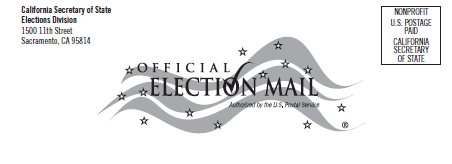 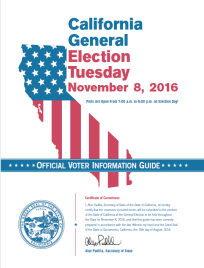 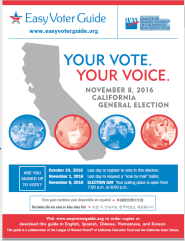 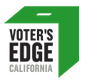 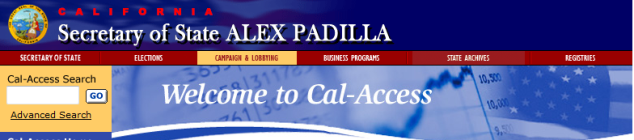 [Speaker Notes: Here are some tools and resources for further information.

On behalf of the League of Women Voters, we thank you for your attention and your desire to learn about these propositions. We hope we’ve given you some tools to help you decide what to do about them. 

If you want to be involved with the League, please let us know or pick up some information about us. 

Thanks again.]